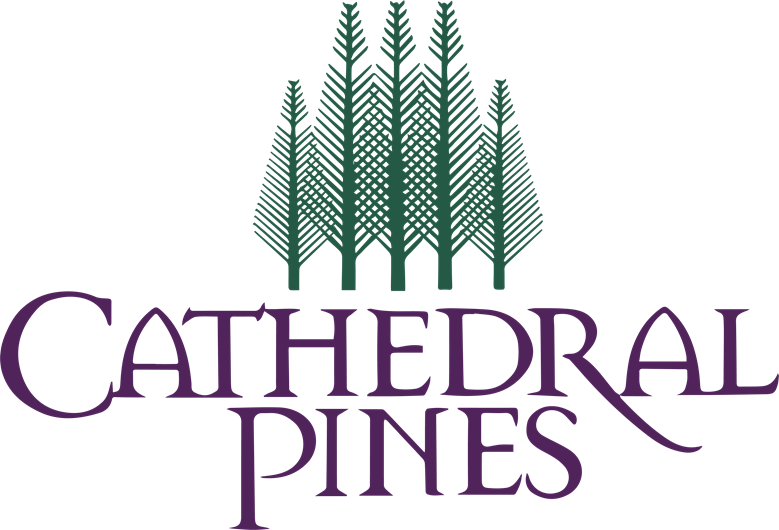 February 20, 2024
Welcome to the Cathedral Pines Metro District Board’sThird Annual Resident Meeting!
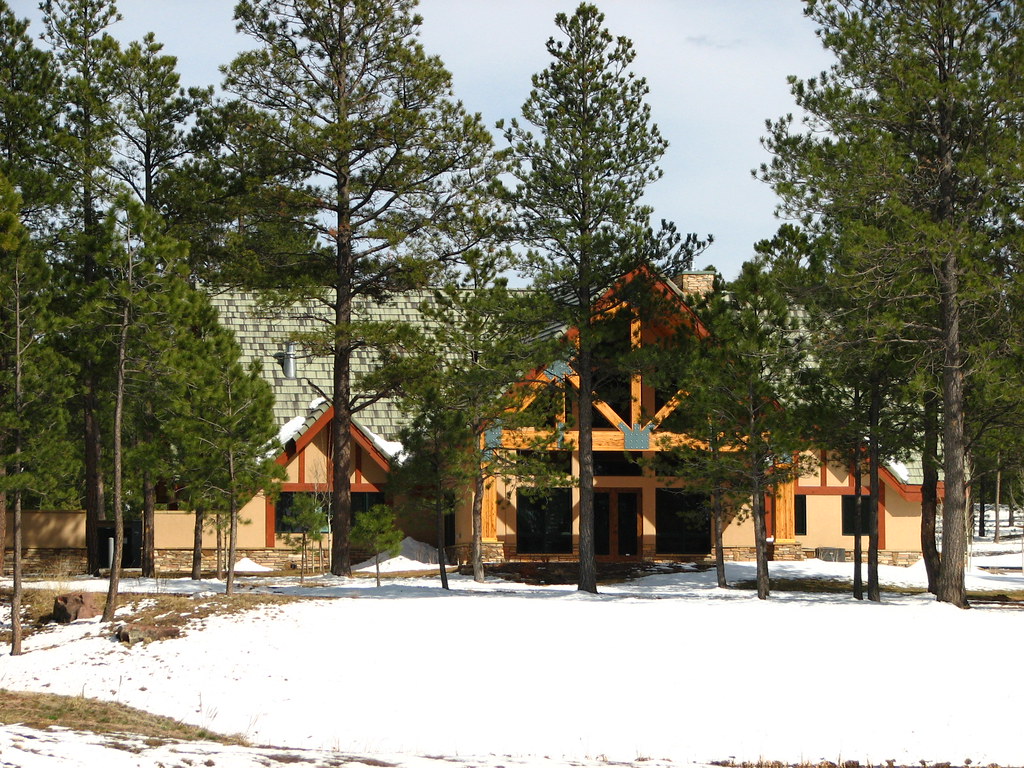 Agenda
Introductions
Current Metro District Board Members and Guests
Meeting Ground Rules
Who Does What?  
Metro/HOA/El Paso County/USPS
Board Accomplishments in 2023 by Area of Responsibility
Board Objectives for 2024
Long Term Strategic Issues for Community
Nearby Community Update
Financial Report
Community Feedback on Proposed Initiatives
Open Forum
Adjournment
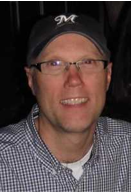 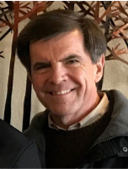 Metro District Board of Directors 2023-24
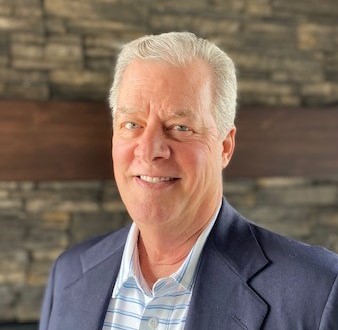 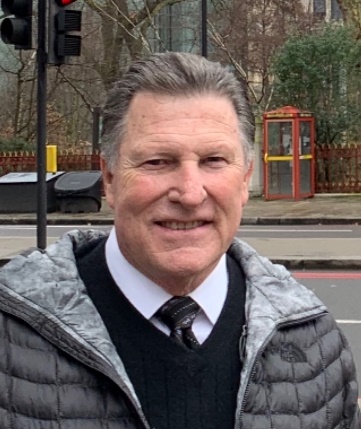 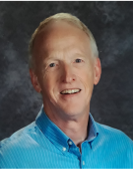 Meeting Ground Rules
Please hold all questions until the end of presentation
Goal is to complete the presentation in 60-75 minutes
Please hold side conversations to a minimum
Board members will be available after the meeting to answer any additional questions
Just a reminder that all Board members are non-compensated volunteers
Meeting is being streamed Live for observation
Thanks for your cooperation!
Metro District Board of Directors 2023/24
Primary Areas of Responsibility

Bill Heeter – General Board Management, Lodge Operations, Newsletter, Special Projects

Rick Stauch – Joint Community Engagement Committee, Security Issues, Special Projects

Kevin Combs –Financial Reporting, Bonds, Payables

Ecton Espenlaub – Trails, Irrigation System Replacement Project, General Maintenance

Chris Meacham – As-Needed Projects
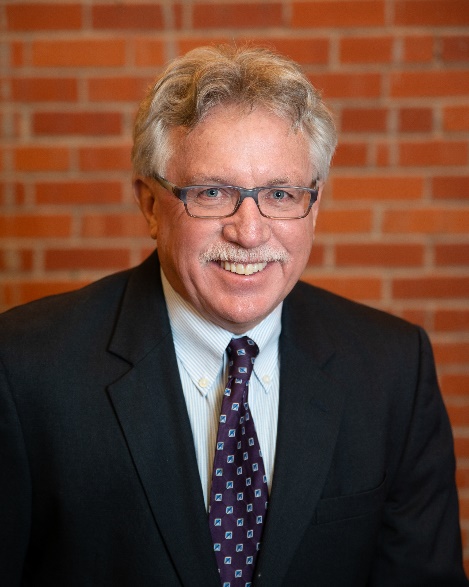 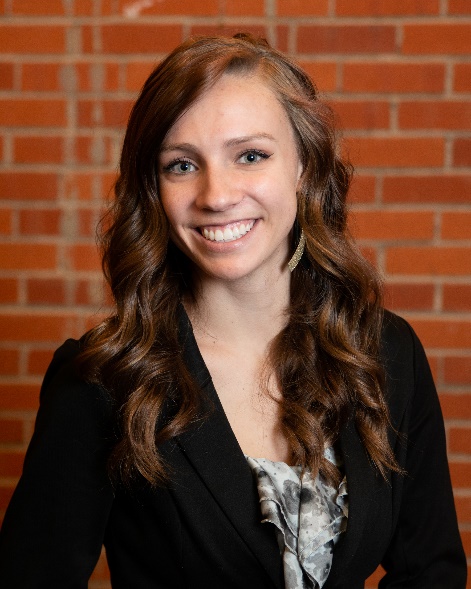 The WSDM - District Management Team
Primary Responsibilities
Public Reporting: Agendas, Minutes, Meeting Dates, Board Resolutions
Governmental Policy Guidance and Reporting
Legal Liaison
Budgeting and Financial Reporting, including External Audit Management
Assistance with all Contractual Agreements, RFPs and Grant Applications
Accounting and Bookkeeping services
Official Custodian of Records
Day-to-day Community Services/Operations 
(Landscaping Contractors, Lodge Rentals, Repairs & Maintenance)
Special Project Execution and Follow-up  (as assigned by Board)
Kevin Walker
President of WSDM
Rebecca Harris
District Manager
WSDM - Contact Information​
Phone: 719-447-1777​

Email: Rebecca.H@wsdistricts.co​
Website: wsdistricts.co
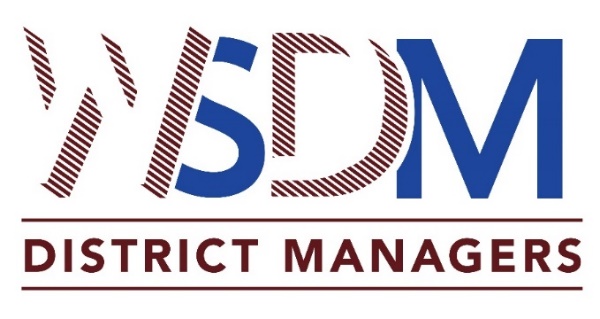 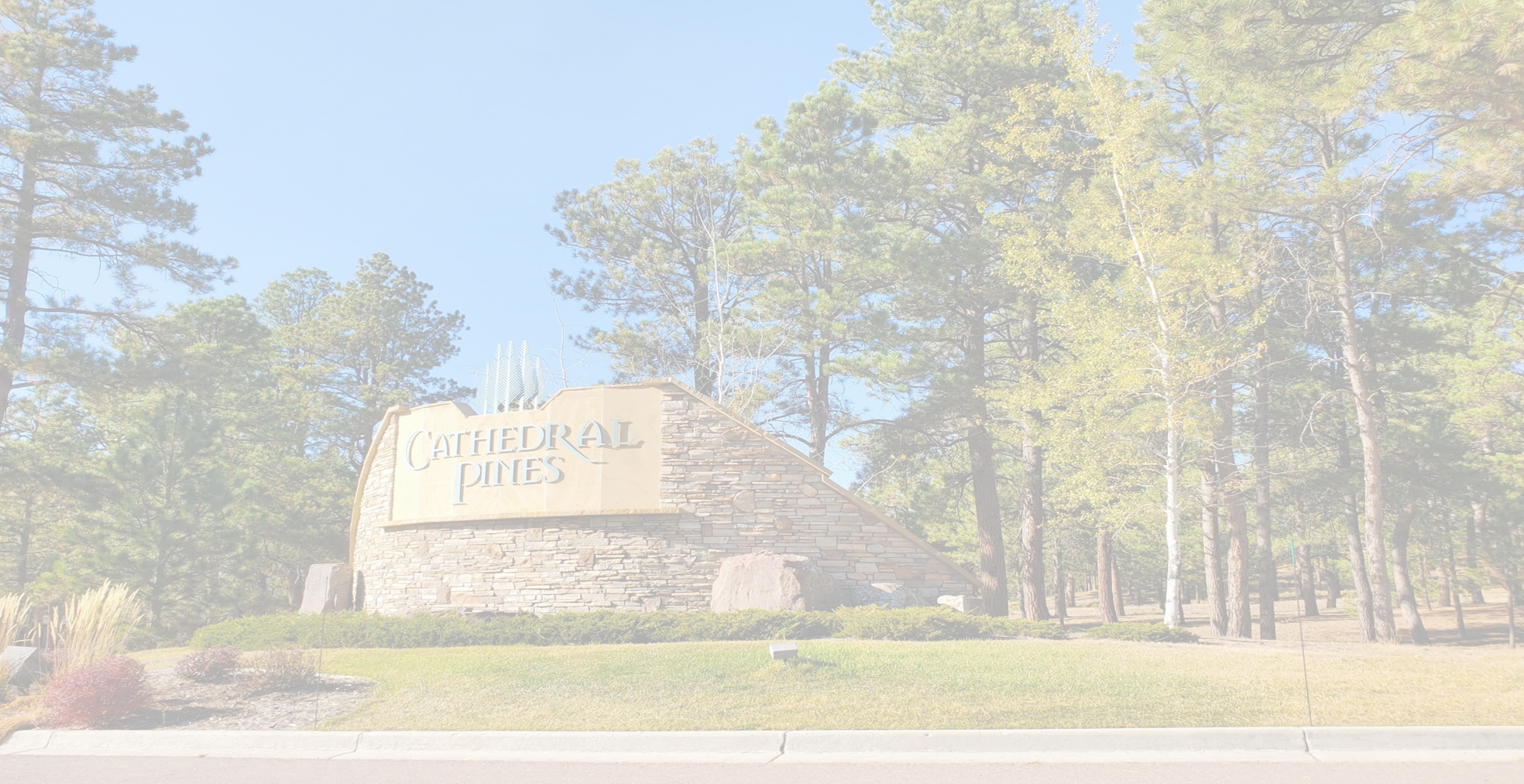 Who Does What?Metro District Services Include:
Maintenance of the common areas including Lodge grounds and open areas, general landscaping, medians, ponds, trails (in conjunction with El Paso County), mailbox area, and Vessey barn
Lodge Operations; interior and exterior maintenance including landscaping, parking lot and lights, and snow removal; Lodge rentals tracking and revenue collections, and financial performance
Repayment of bonds for initial infrastructure and improvements with property tax revenue
Secondary responsibility for snow removal on Cathedral Pines (first pass only)
Budget management and bill payment
Insurances for Property & Liability, as well as Board of Directors coverage
Mail Kiosk Security
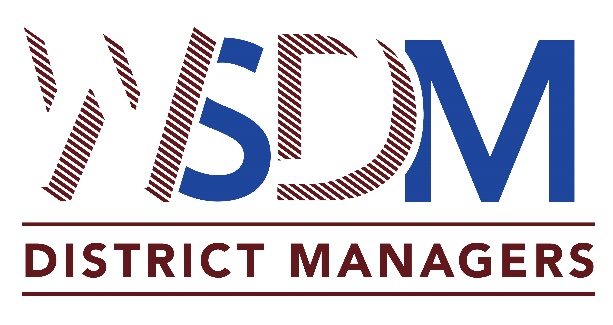 cathedralpinesmd.colorado.gov
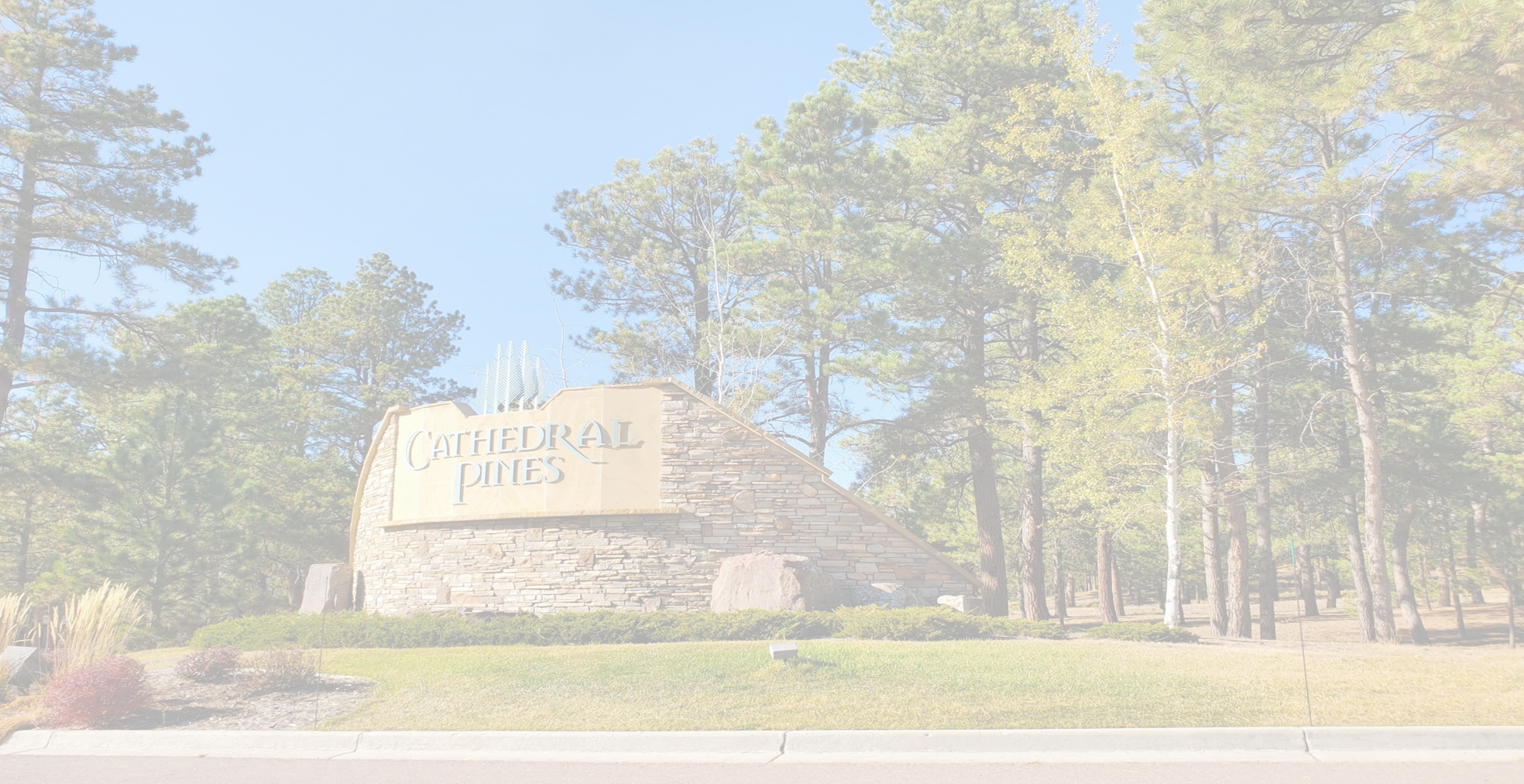 Who Does What?Homeowners Association Services Include:
Community Activities, including Social, Forestry Health, and Conducting Annual Homeowners Association Meeting
HOA Budget Management/Assessment Collection
Invoice verification/monthly financial reporting
Trash Collection Management
Community Governance/Covenant Resolution
Fine/Lien Authority
Architectural Control Committee
Water Augmentation Plan Monitoring, including collection of well readings for the State Water District
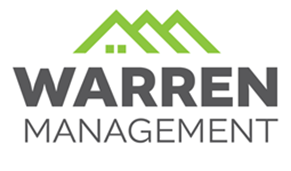 portal.warrenmgmt.com
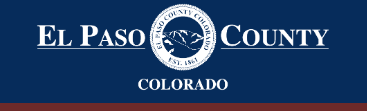 Who Does What?
El Paso County is responsible for:
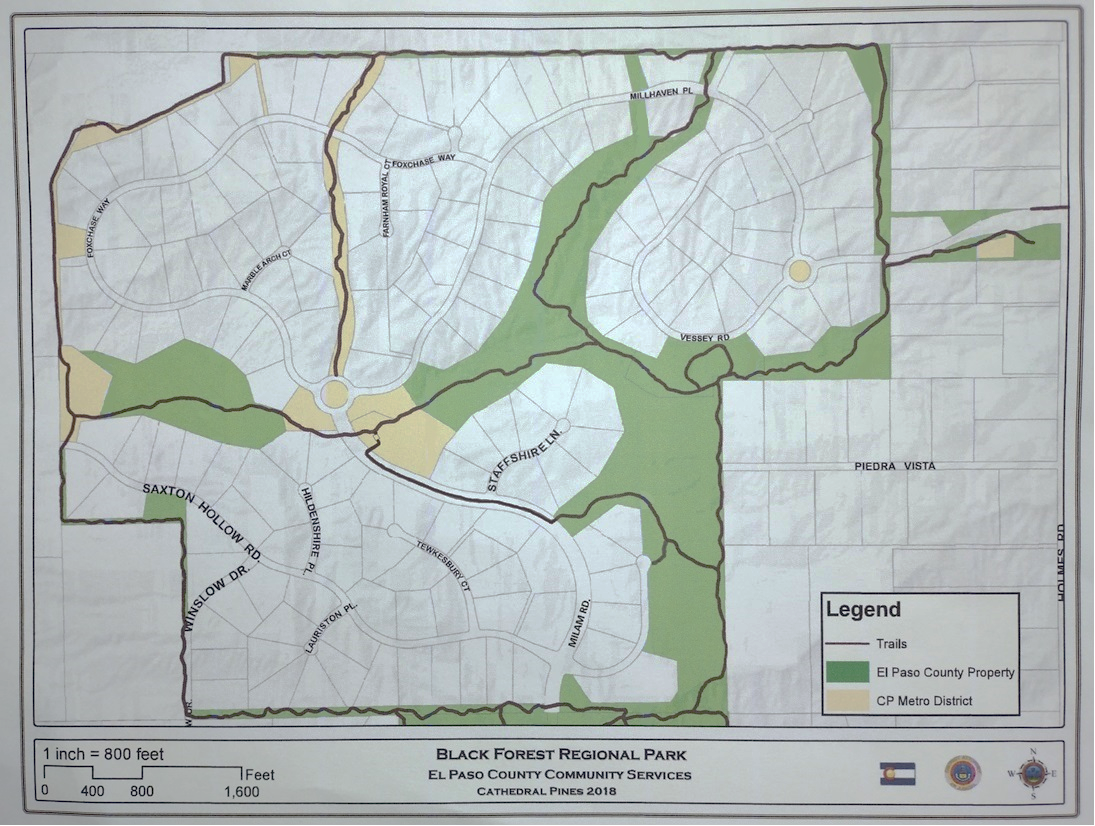 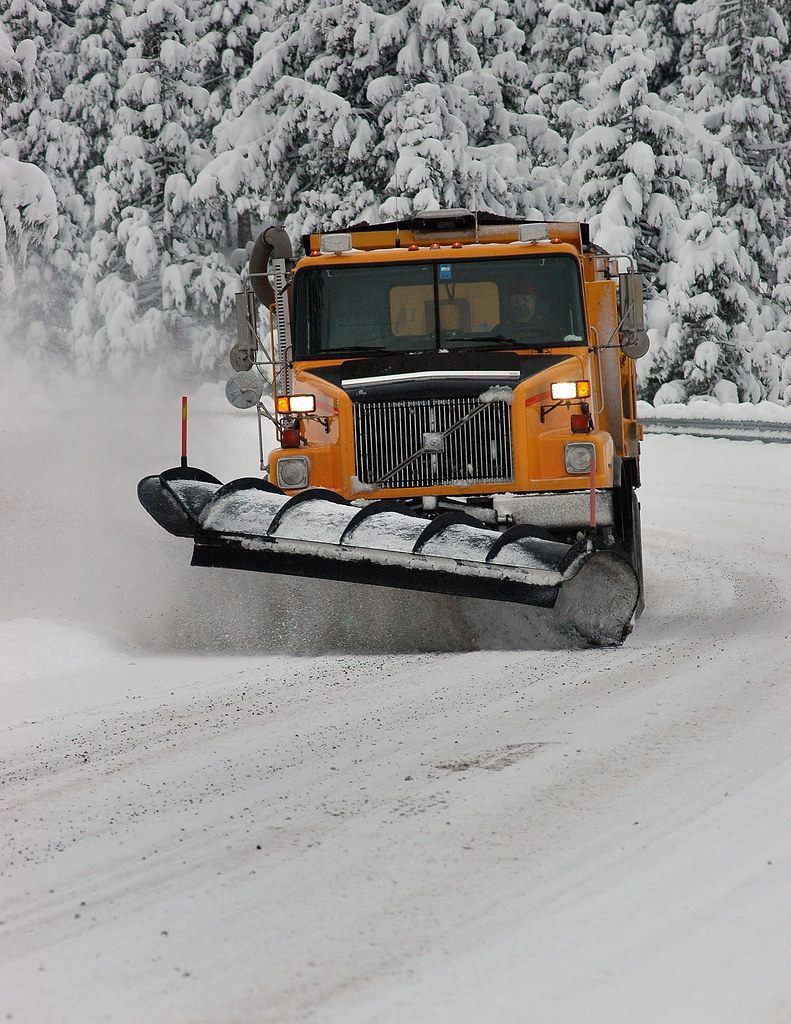 Roads – Repairs and Maintenance
Curbs/Gutters- Repairs and Maintenance
Trail System Repairs and Maintenance on County Property (in conjunction with Metro District)
Weed Control Along Right of Ways
Drainage Along Right of Ways
Snow Removal on CP roads
Weed Control on County Properties
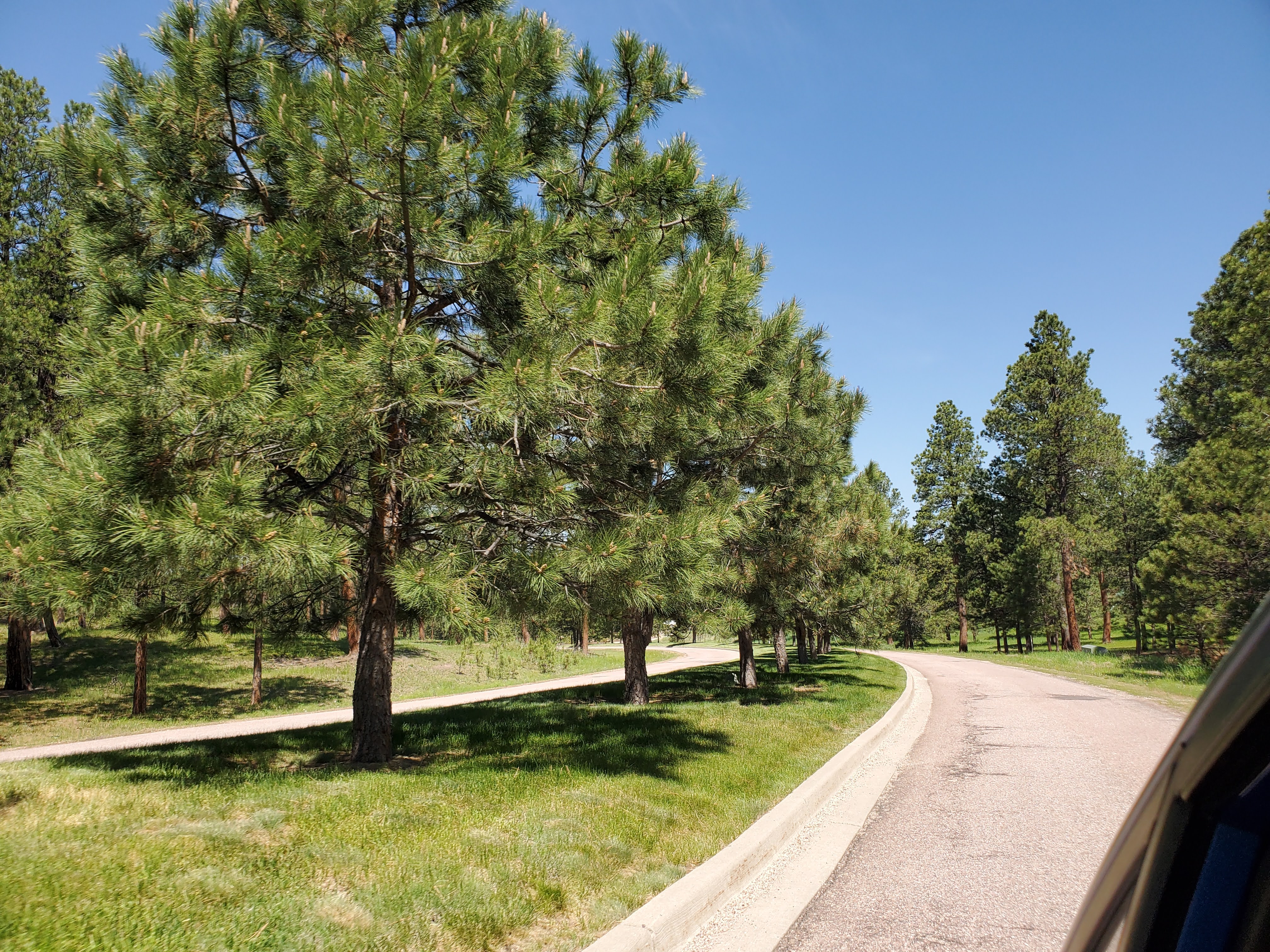 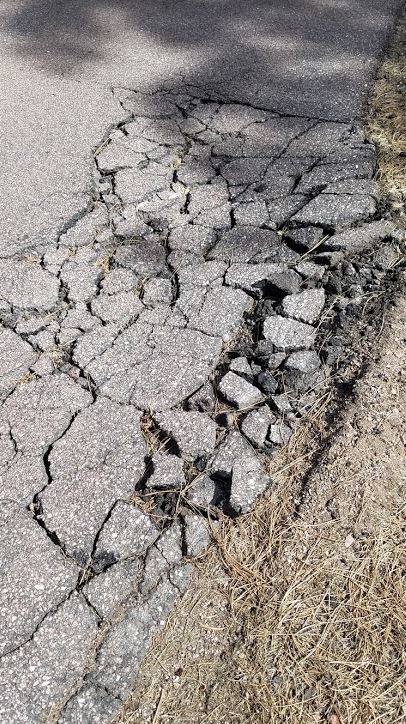 citizenconnect.elpasoco.com
Who Does What?United States Postal Service provides:
Delivery of Mail to our individual mail kiosk boxes
Delivery of parcels that do not fit in parcel lockers to homes within six blocks of kiosk
If home is outside six block radius, packages must be picked up at Briargate Post office
Management of locks for mail lockers

Security of mail kiosk building is responsibility of community/Metro District (more on this later)
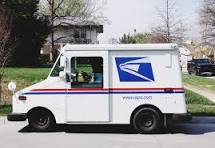 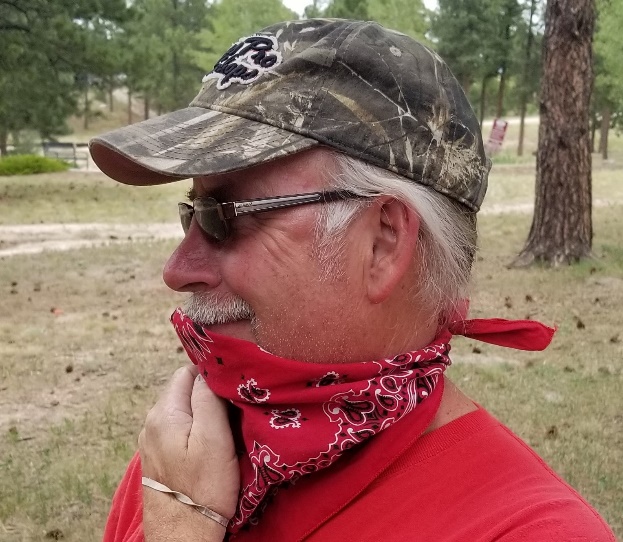 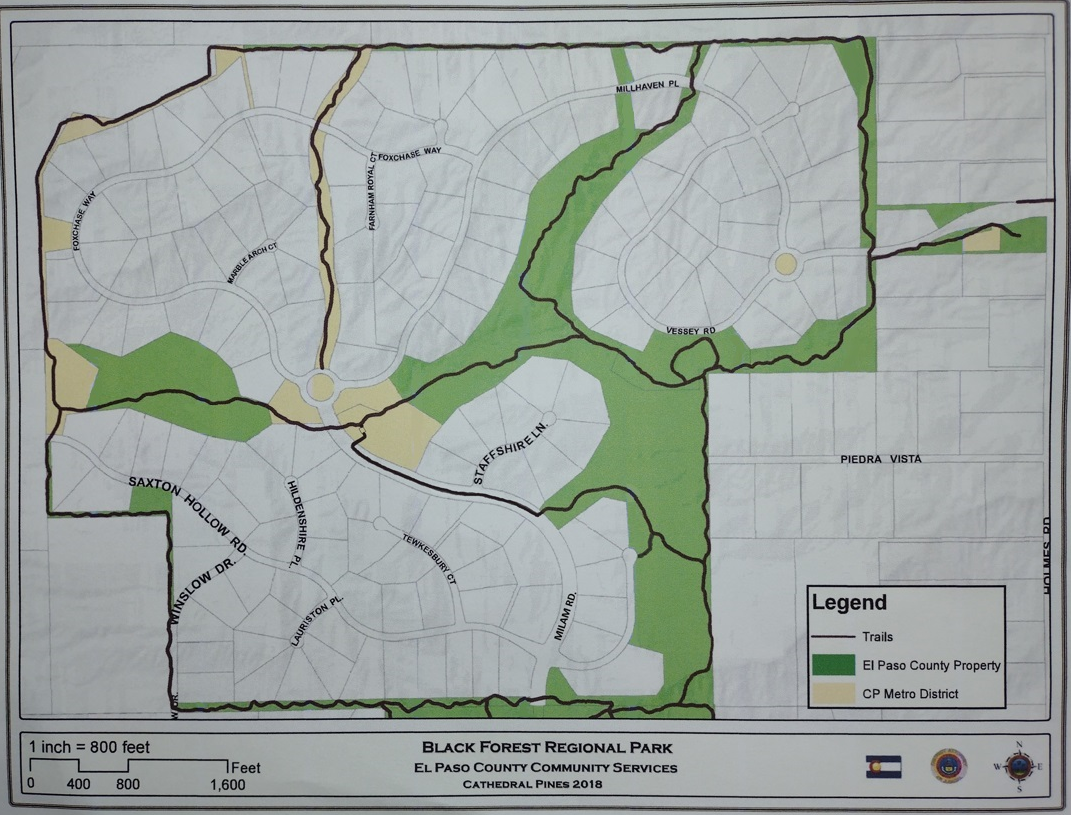 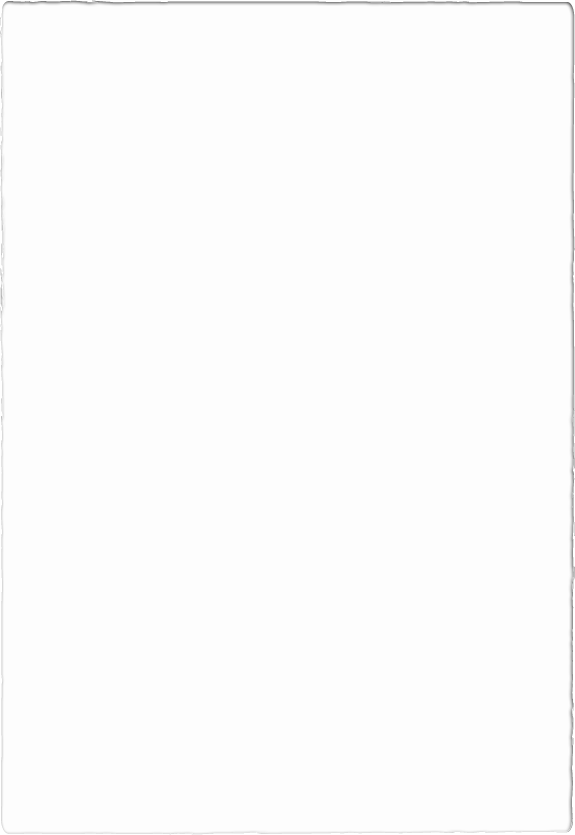 2023 Metro District Accomplishments
Trails and Maintenance
Pond liner repaired and shoreline rebuilt on lower pond
Cleared a channel for water into the lower pond
Cleared the cattails and dirt from the north water features
Restoration of native vegetation north of Vessey
New connecting path in the Milam median
Removed dead trees
Re-routed trail between Lodge and Mail kiosk
Repaired erosion damage to trails*
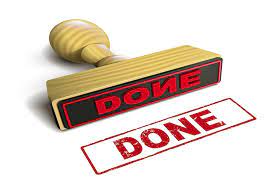 2024 Metro District Objectives
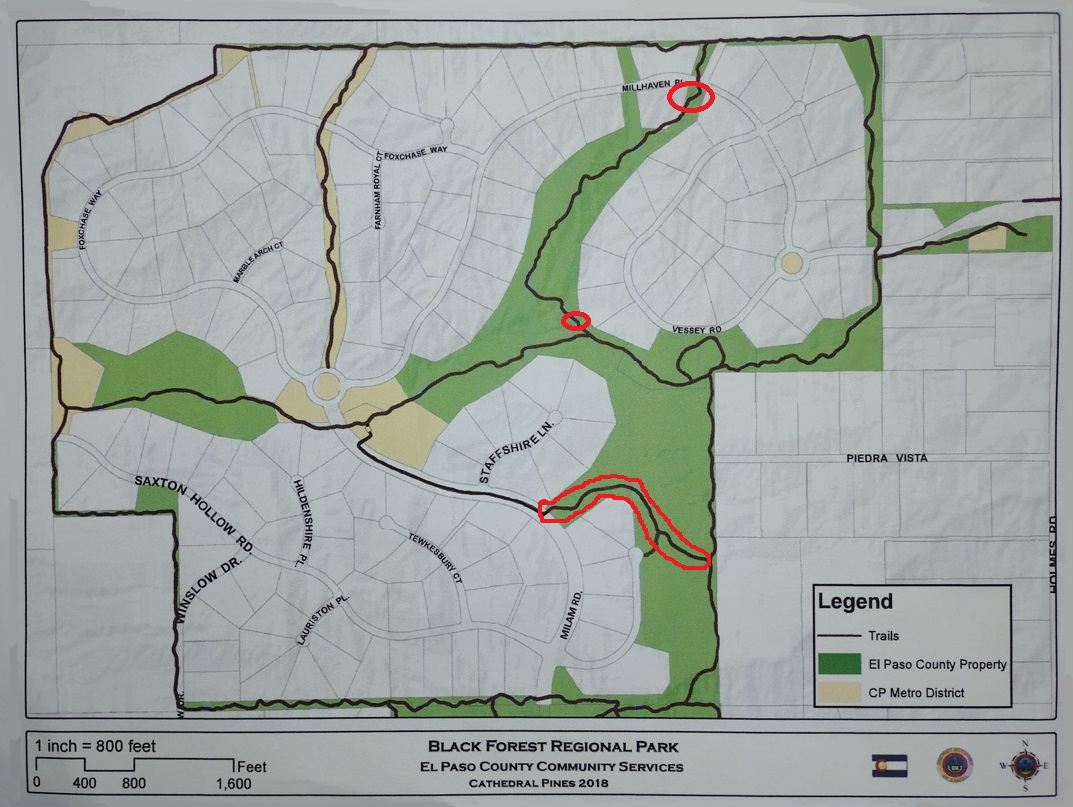 Trails and Maintenance
Erosion repair and re-routing the trail south of the Millhaven island
Remove grass and widen trail from Milam to the perimeter trail
Bridge decking maintenance
Erosion and weather maintenance
Remove dead trees
Thank you Ecton!
2023 Metro District Accomplishments
Lodge Operations
Hired new Lodge Manager in February 2023
Developed new marketing plan to reflect change in the manner in which venues are sought
Hired third-party consultant to improve online presence, including:
Redesign of website, including addition of video tour of facility
New emphasis on business-related bookings and End of Life Celebrations
Developed Google, Facebook outreach programs
Causes of bookings shortfall vs. budget; 
Management change early in year
Transition out of COVID
Bookings take place year in advance 
	(result of 2023 bookings seen in 2024)

(continued)
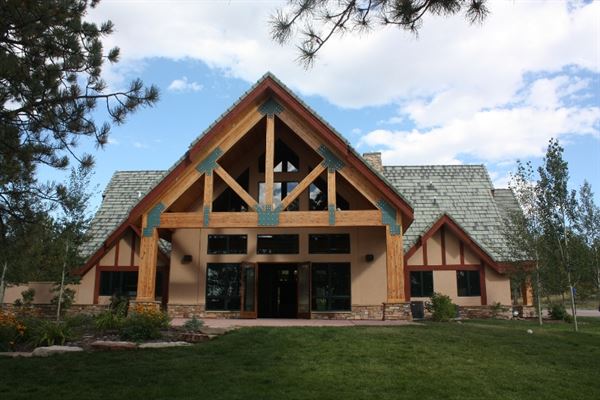 2023 Metro District Accomplishments
Lodge Improvements
Upgraded Mens and Womens Restrooms, including addition of Baby Changing Station 
Replaced security and fire alarm systems
Installed outdoor audio system for patio ceremonies
Installed holiday lighting on Lodge exterior
Installed new energy-efficient, programmable thermostats
Replaced office furniture
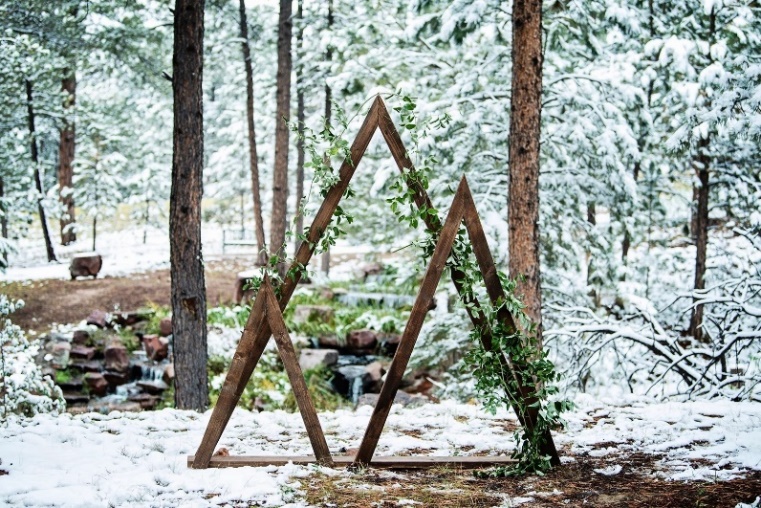 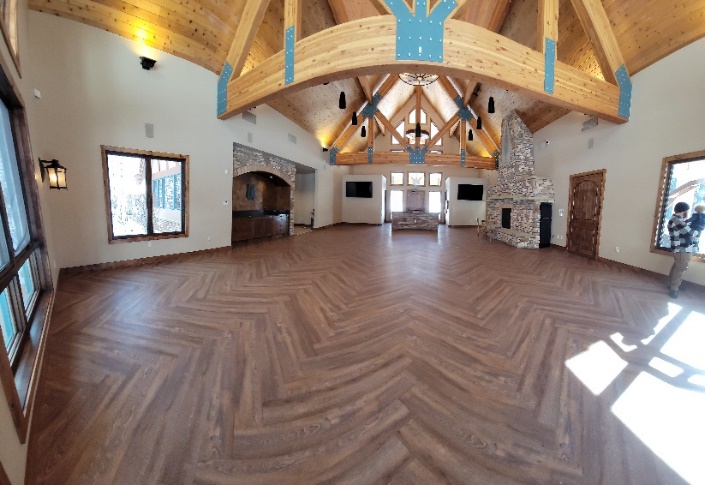 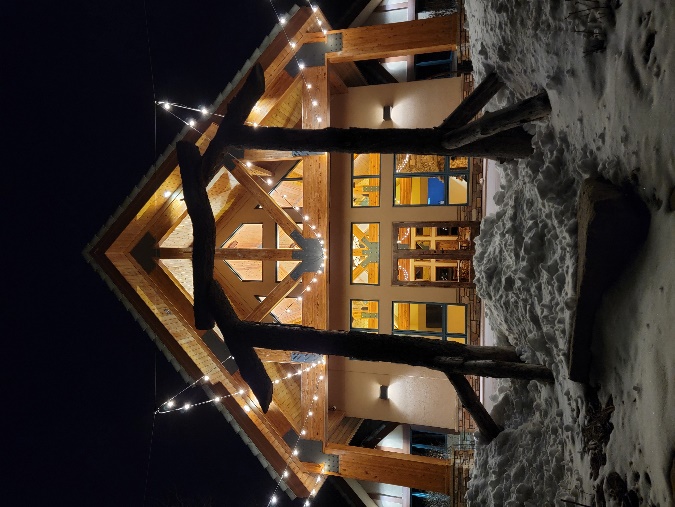 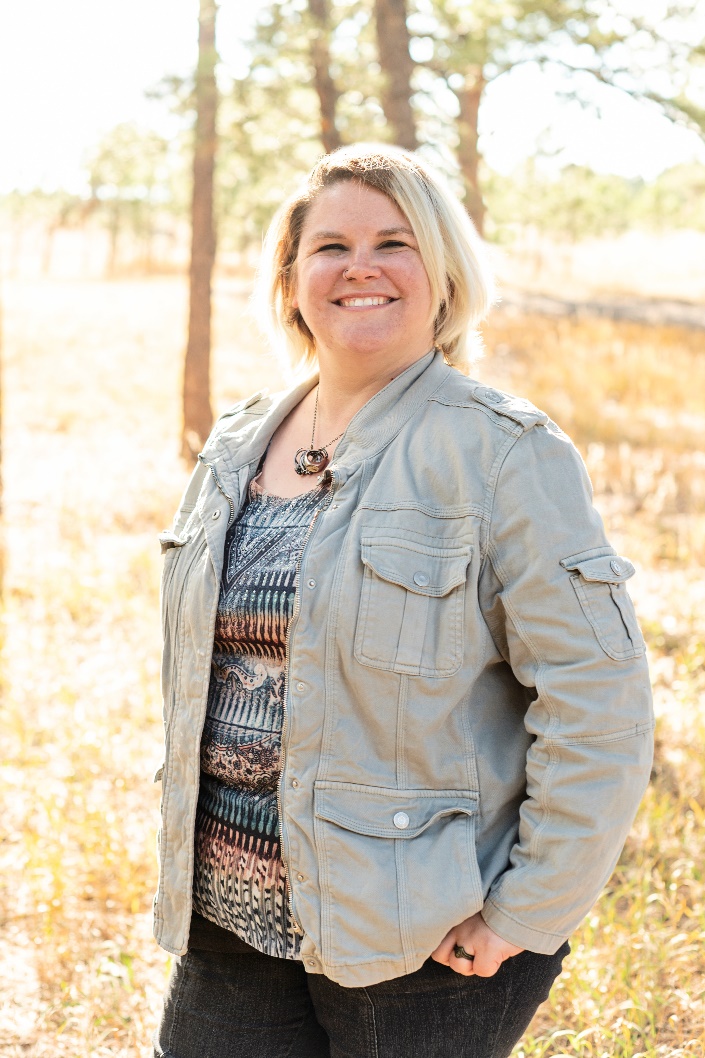 Shalece Buchholtz
Lodge Manager
2023 Lodge Community Usage Recap
Metro Board Meetings                          
Support for HOA Events:
HOA Monthly Board Meetings
HOA Governance  Meetings     
HOA/ACC Board Meetings     
Joint Comm. Engagement Committee Meetings          
HOA Men's Night                        
HOA Bunco                                 
HOA Family Movie Night          
Recycling Event                           
Easter Egg Hunt
Resident Private Events                               
Resident-Sponsored Community Events
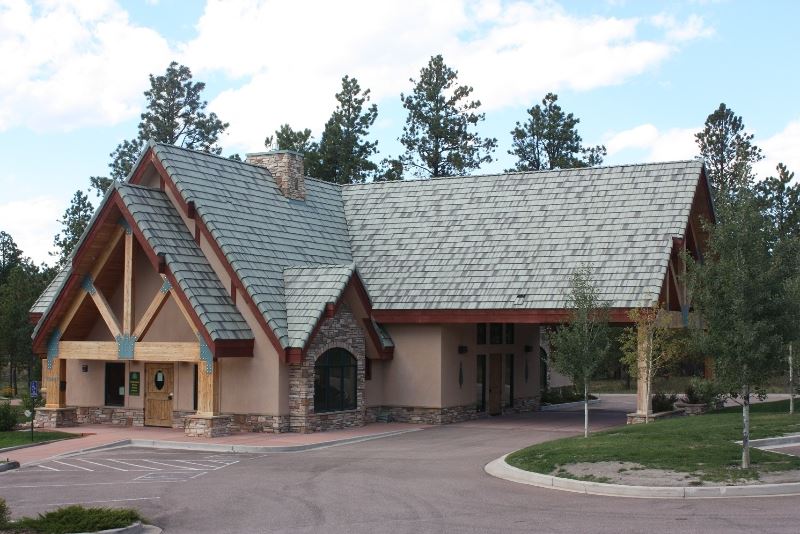 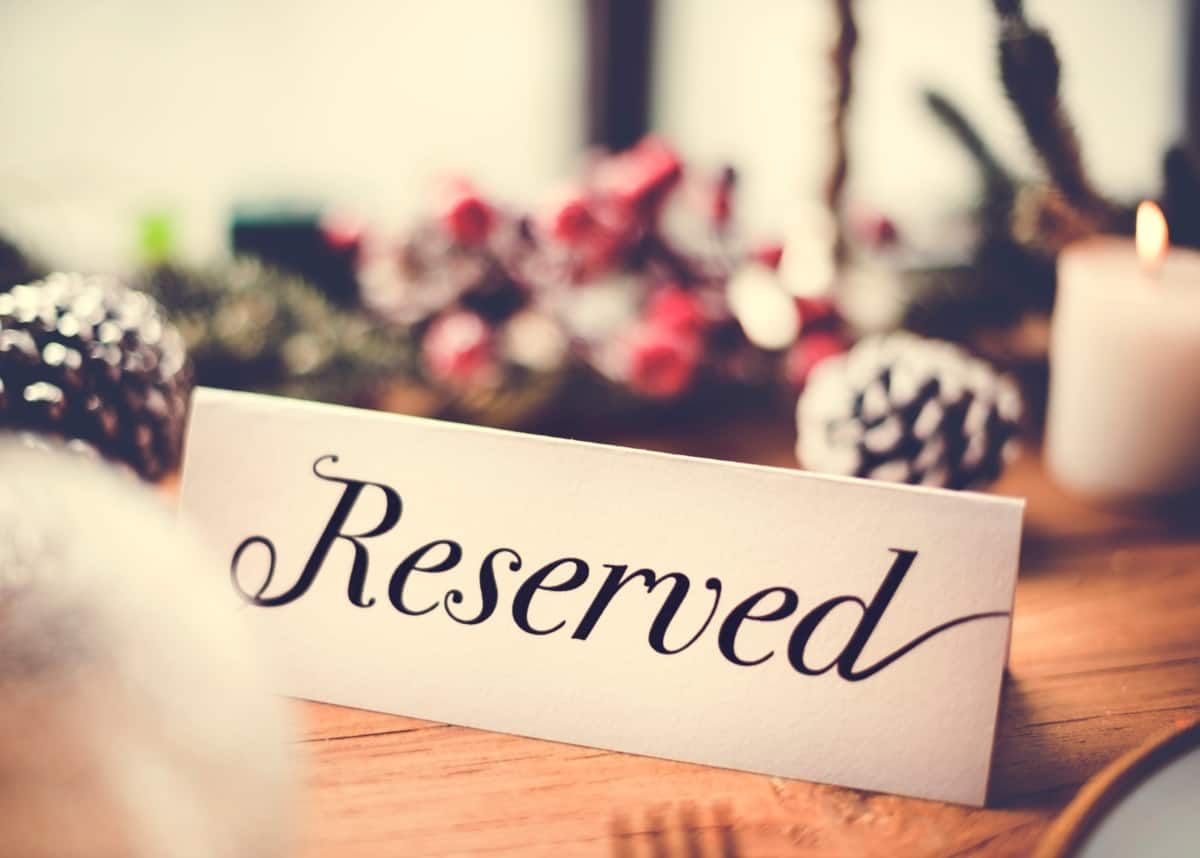 2024 Metro District Objectives
Lodge
Restore revenue to pre-COVID levels!
Develop additional Marketing programs to attract business off-site meetings, holiday parties and End of Life celebrations
Continue to improve outreach programs via social media
Replace seating!
Improve area used for outdoor ceremonies
2024 Lodge Bookings Update
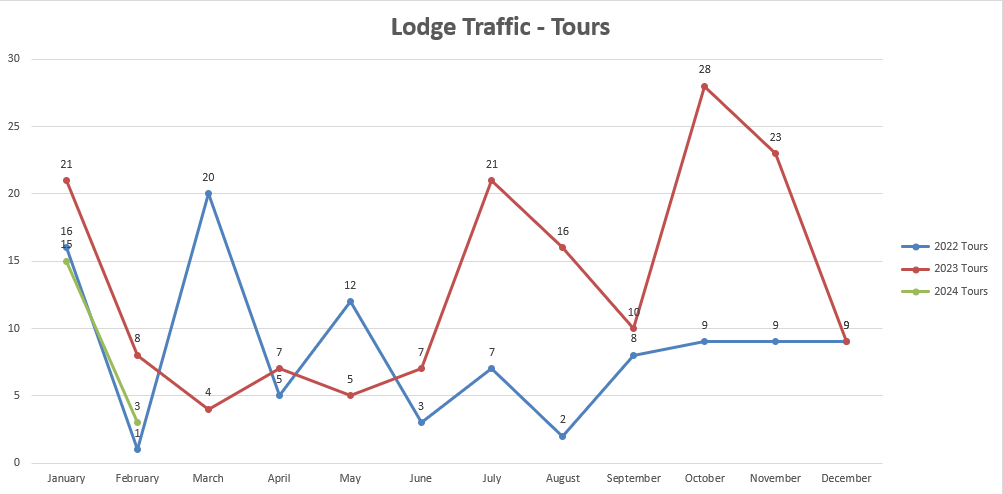 2024 Lodge Bookings Update
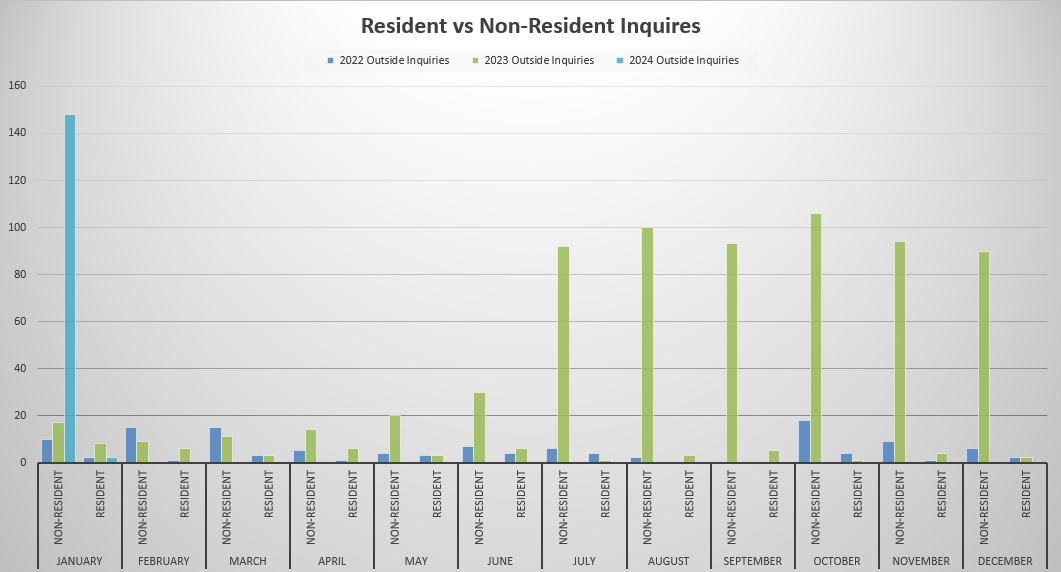 2024 Lodge Bookings Update
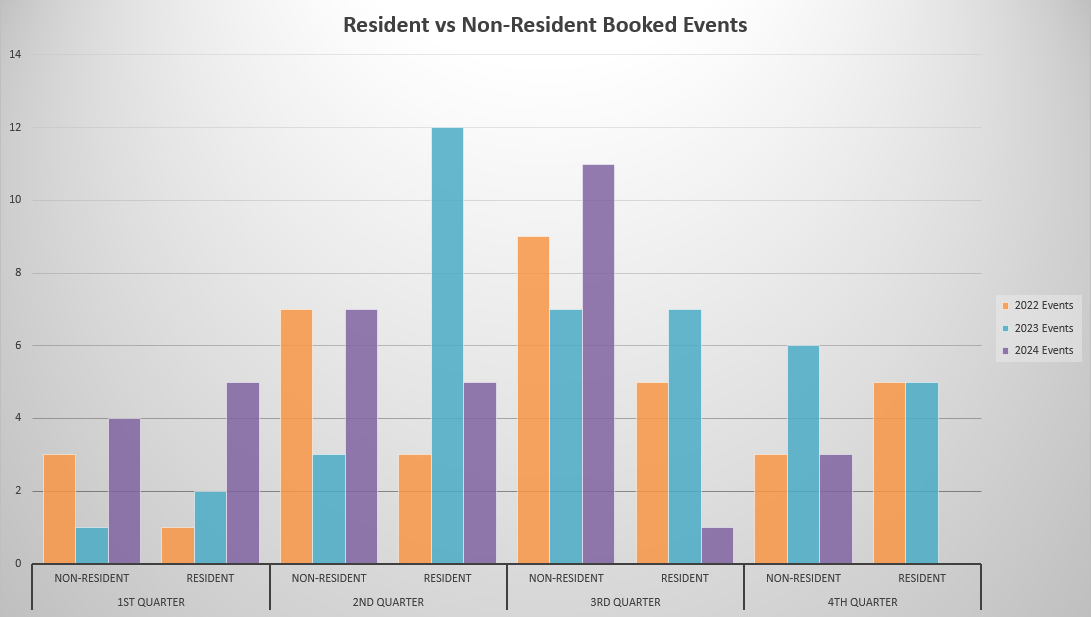 2023 Metro District Accomplishments
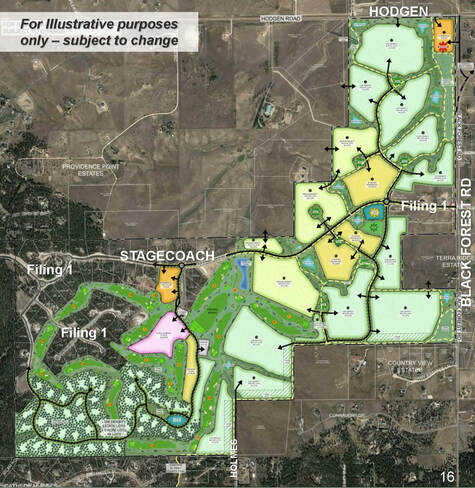 Nearby Community Issues
Flying Horse North 
Attend numerous county meetings (Planning Commission and Board of County Commissioners) to oppose the development as currently planned.
Despite compelling arguments, failed to dissuade BoCC approving plans
Estates at Cathedral Pines
Villagree Custom Homes planned community along west side of Winslow
6 to 8 homes on 4 to 5 acres lots
Houses planned to be between $5M and $10M, within full landscaping packages
Will extend the perimeter trail to avoid walking on Winslow
Flying Horse North
Cathedral Pines Metropolitan District
2024 Metro District Objectives
Flying Horse North
Will continue to monitor
No current plans to provide additional opposition as it’s clear the BoCC has already made up its mind to approve all future plans
Estates at Cathedral Pines
Construction should begin within the next few months
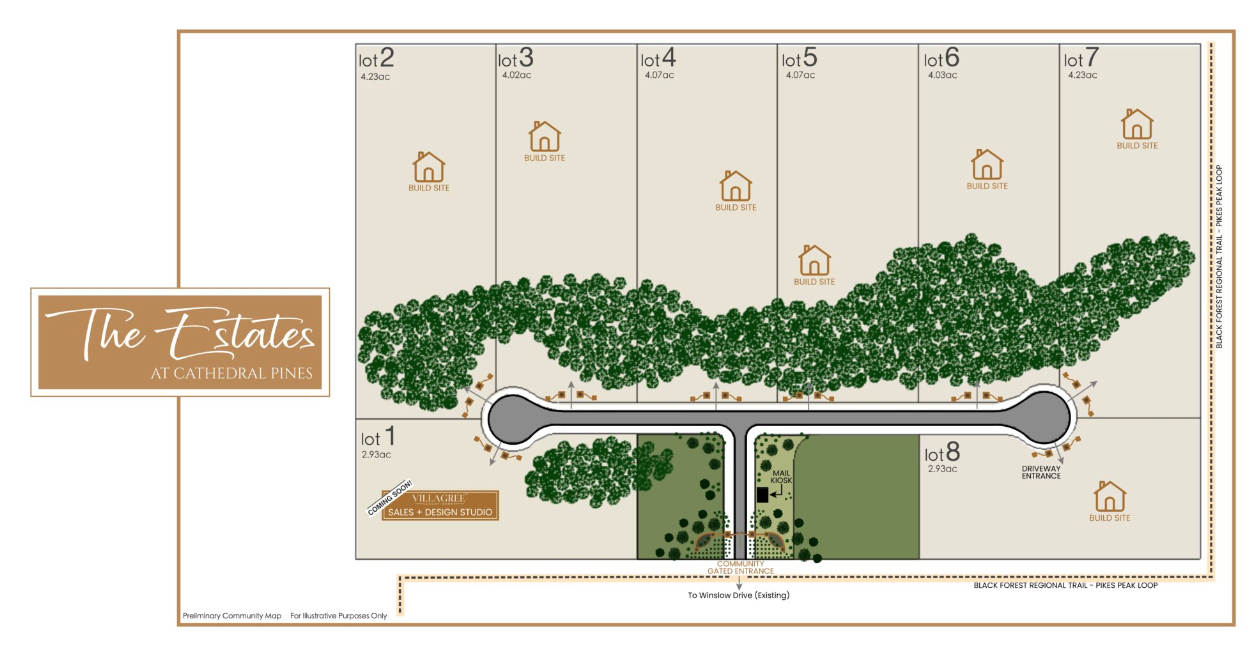 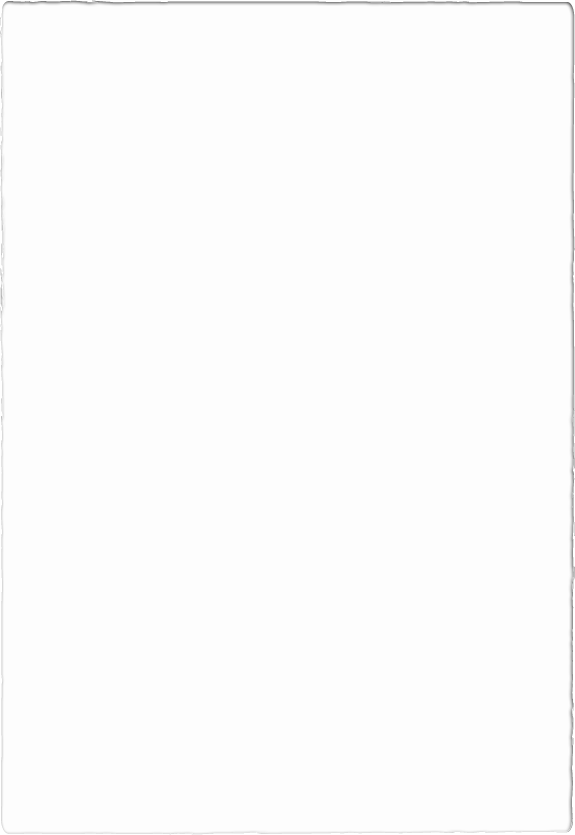 2023 Metro District Accomplishments
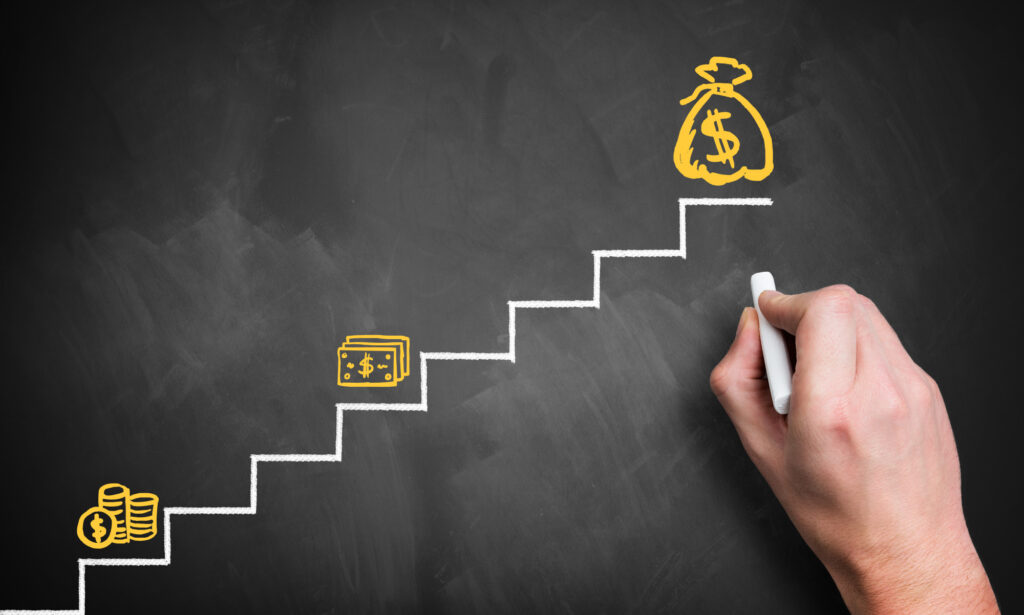 Financial Performance – Chris Meacham
Improvement in Financial Health since 2018
Strengthen Reserves for Contingencies
Collect remaining FEMA funds
Obtain $50,000 state grant for irrigation replacement
Improved bond rating and favorable audit
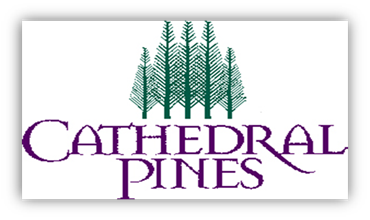 *Unaudited Financials
*Unaudited Financials
*Unaudited Financials
*Unaudited Financials
*Unaudited Financials
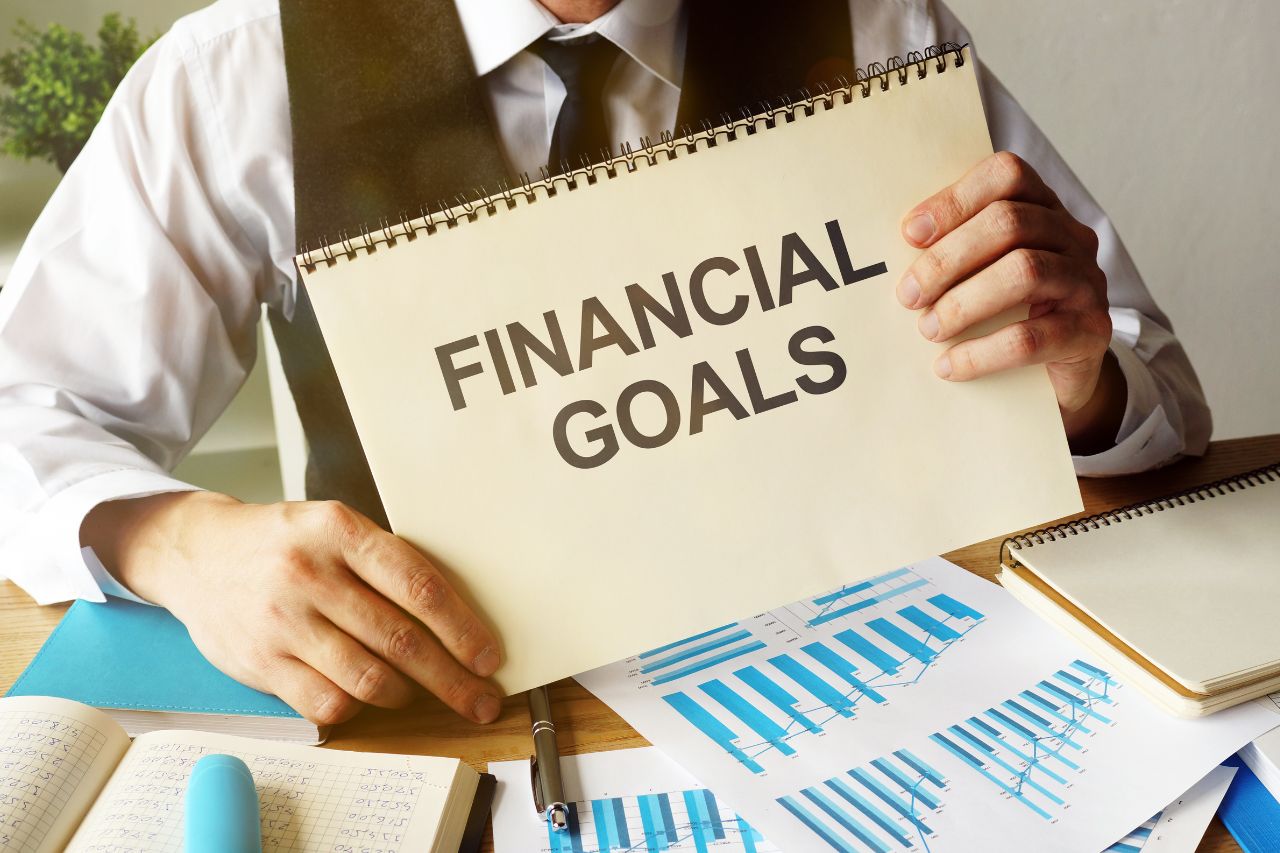 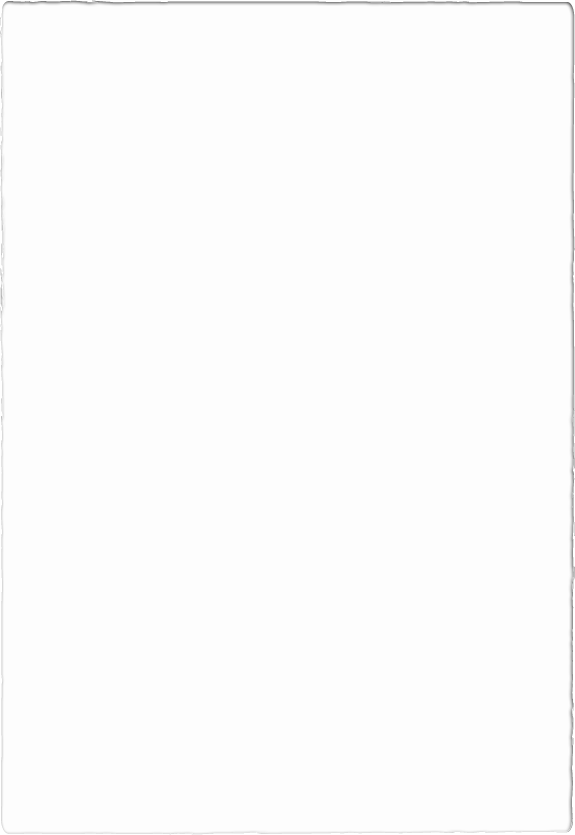 2024 Metro Board Financial Objectives
Financial Objectives
Monitor Lodge revenues vs. expenses closely
Maintain Mill Levy for 2024 – Approx. $700,000
Determine how to continue implementing long-term landscaping improvements without materially affecting cash contingencies and reserves
Determine how to finance improvement in Mail Kiosk security
Strengthen Reserve Funds
Status of Irrigation System Update
101 Landscaping was awarded the contract to replace the previous sprinkler system and started work in late summer
Sod was removed from the middle half of the median to flatten it and prepare for re-landscaping
 Trenching for the new water main and zone lines 
Plumbing and sprinkler heads installed
Path installed, with gravel and mulch in the middle half of the median
Walker Schooler applied for a State grant to facilitate replacement. We received a $40,000 initial grant and a $10,000 second round grant.
Sprinkler controller is scheduled to be installed late April
Long Term Strategic Issues for Our Community
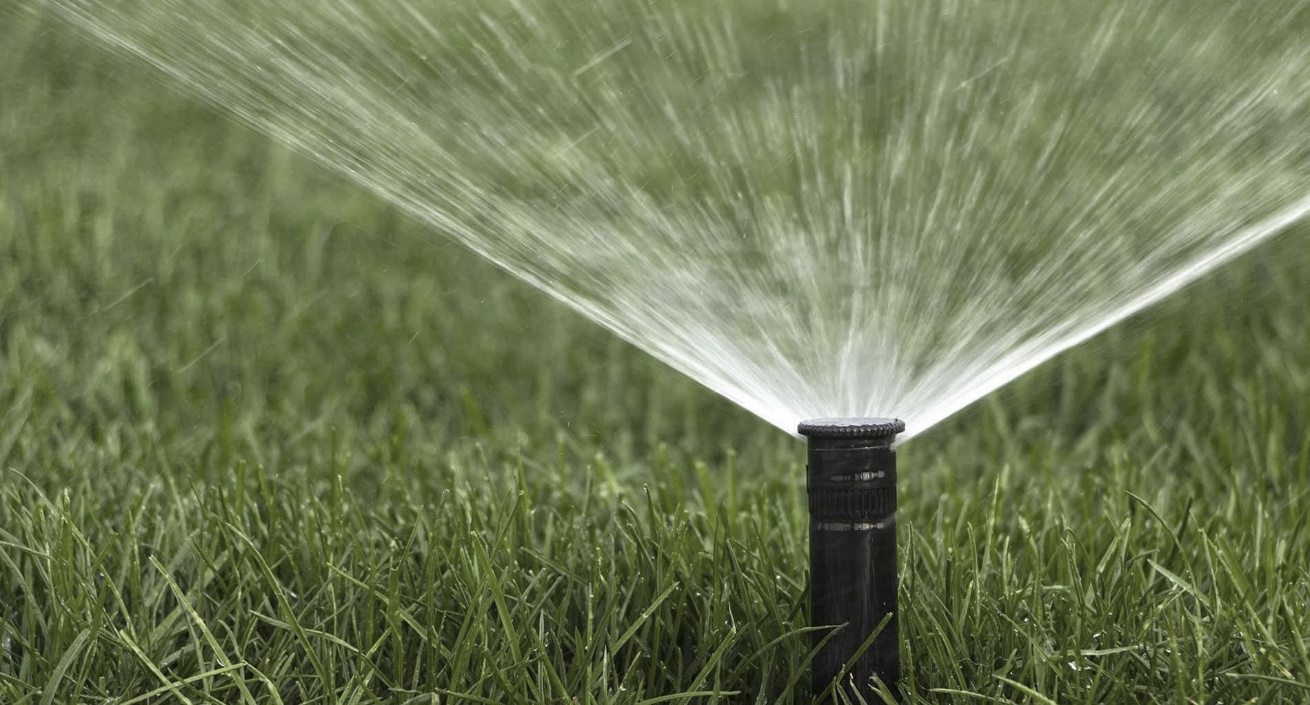 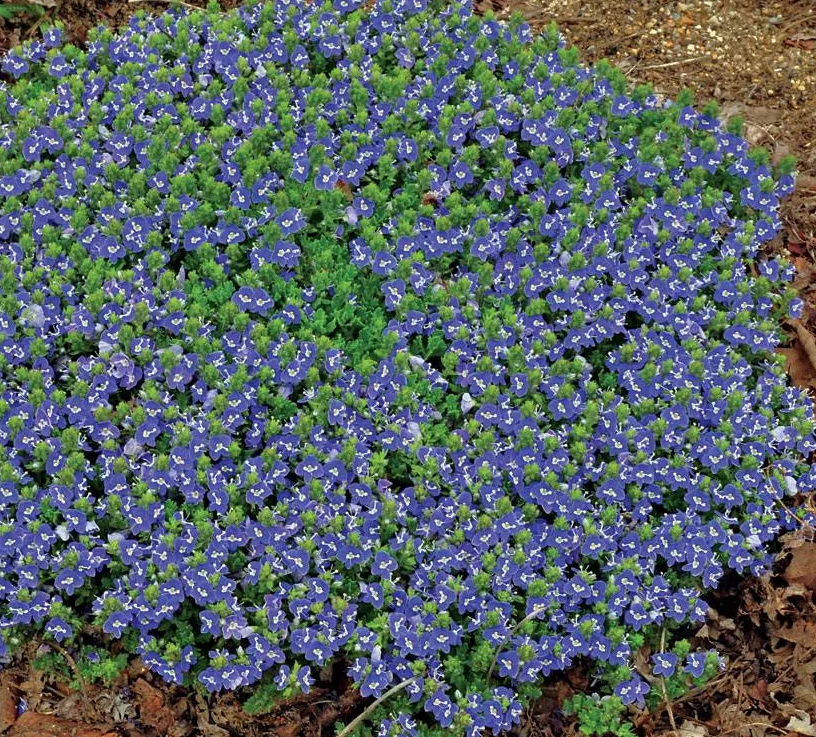 Status of Irrigation System Update/ Landscaping
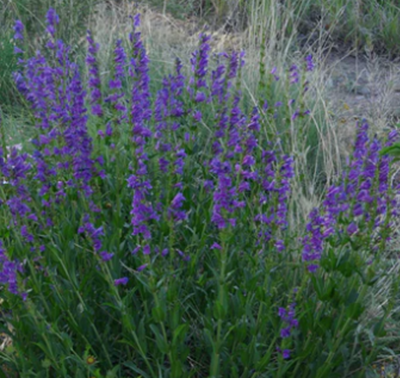 2024 Plans for Milam median
Sprinkler controller installation, testing, and programming
Installation and planting in green plots and accents/focal points
Overseeding the remaining sod with fescue to reduce water use
Repair road asphalt where pipe trenches were cut
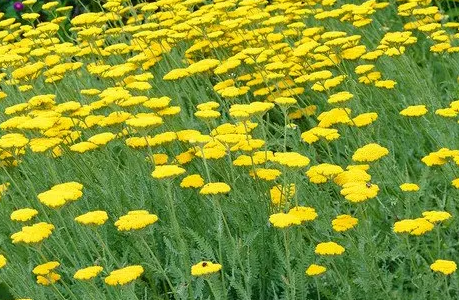 Long Term Strategic Issues for Our Community
Continued Vandalism of Mailboxes
Vandals have repeatedly broken into mailboxes and 	stolen parcels from lockers
Last September, thief stole master key to ALL mail kiosks in Colorado Springs
In December USPS agreed to replace all locks in kiosks with new technology, beginning in 2024
Cathedral Pines not due to receive new locks until May/June 2024  
Efforts by Metro to deter vandalism have proven ineffective or not cost-effective
Long Term Strategic Issues for Our Community
Possible Solutions
#1  Install Decorative Security Gate around Mail Kiosk controlling access
	Concept:  Construct gate around kiosks and 	issue access codes, key cards, or fobs to 	residents for access
Residents would receive an access mechanism to retrieve mail and packages; those without access could not
Cost would be bourn by Metro District (Board has solicited cost and awaiting proposals)
Long Term Strategic Issues for Our Community
Possible solutions
#2  Relocate mailboxes either adjacent to or 	inside Lodge
	Concept:  Install controlled area on 	south 	side of Lodge, offering 	controlled access and 	greater 	security
Residents would receive access mechanism to retrieve mail and packages; those without access could not
Cost would be bourn by Metro District (Board has solicited cost and awaiting proposals)
2024 Initiatives
Problem #1 – Too much #2 on trails!
2024 Initiatives
Initiative #1 – Too much #2 on trails!
Community Feedback on Proposed Initiatives
Initiative #1   Installation of 3-4 Dog Waste Stations along trail
Benefits:
Reduced animal excrement along trail
Reduced number of dog litter bags left on trail
Dog Owner convenience of waste disposal
Initial purchase of stations projected $1,500 +/- for 4 stations
Maintenance of stations and disposal of waste (included in landscaping contract)
Replacement of bags (minimal)
Aesthetic impact
Community Feedback on Proposed Initiatives
Initiative #2   Installation of Memorial Benches along trail
Concept:  Add 3-4 decorative metal benches along scenic points on trail
Residents would purchase bench with commemorative metal plaque dedication
Location based upon agreement with purchaser and Trails manager
 Metro District would pay for installation
Cost to Homeowner: ~ $1,500
Conclusion
This Board’s goal is to make decisions that it feels are in the best interest of the community, based upon resident feedback, economic considerations, and additional research that guides those decisions
Are there areas of concern that you would like us to pursue that we are not?
Please sign up on our new Metro District e-mail list before leaving.  You will receive our monthly newsletter, relevant Metro District announcements, and community surveys seeking your feedback
Thank you for attending!
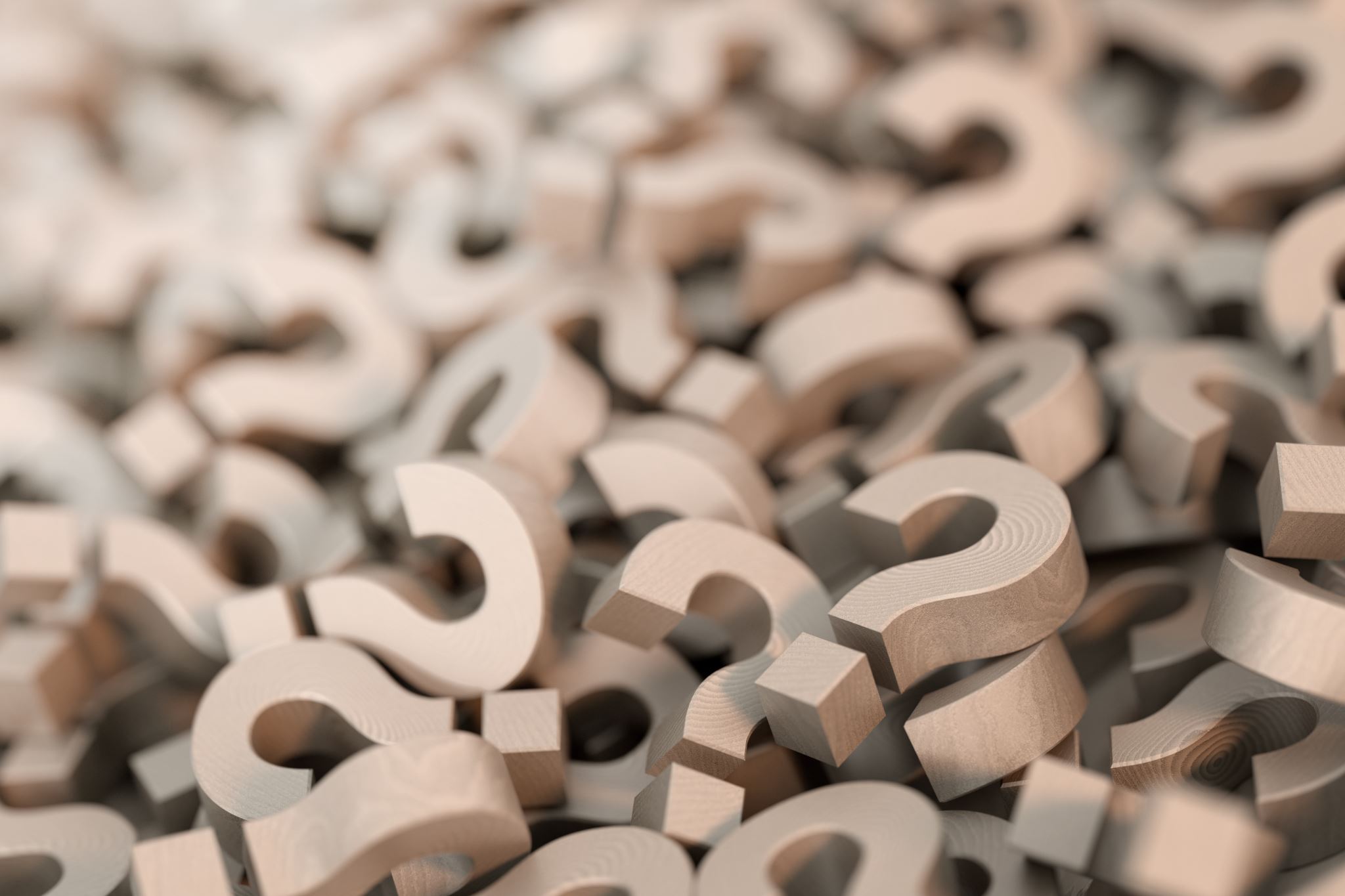 Questions and Answers with our Homeowners